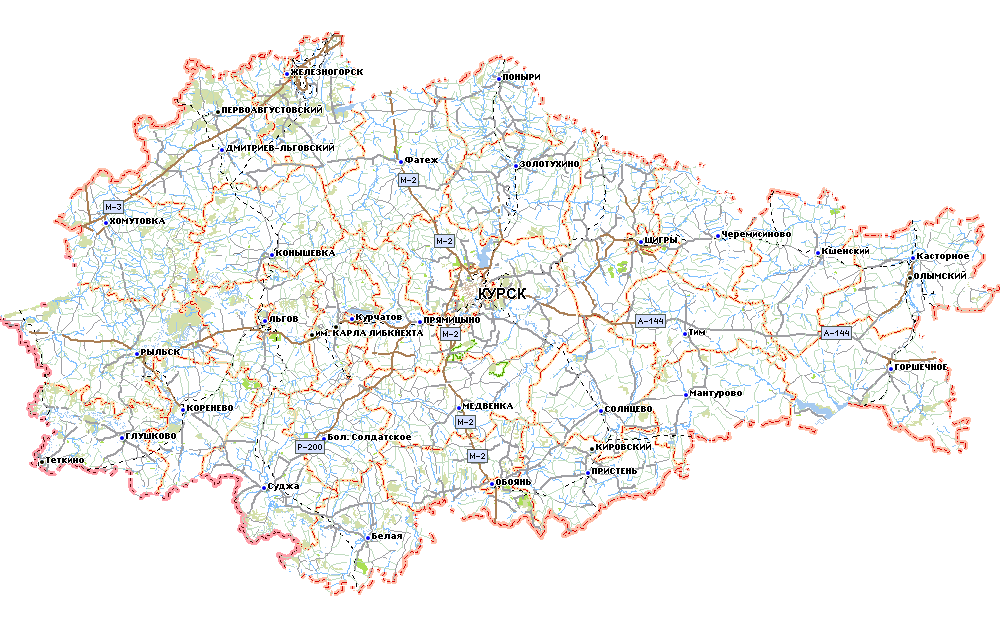 Stop
В
А
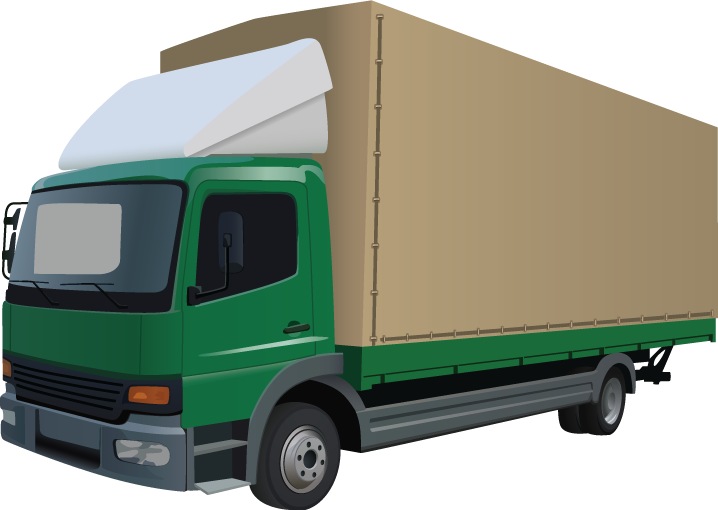 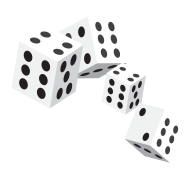 Областное бюджетное профессиональное образовательное учреждение
«Курский государственный техникум технологий и сервиса» 
(ОБПОУ «КГТТС»)
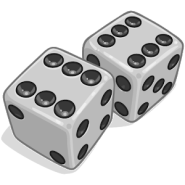 Тема : Решение задач практической направленности по теории вероятностей
Знание без пробелов
Случайное событие
___________________– это такое событие, которое при воспроизведении опыта может наступить, а может и не наступить.
_____________________ – это такое событие, которое в результате испытания обязательно происходит. 
 ____________________– это такое событие, которое в результате испытания произойти не может.
 Событие А называется ______________ от события В, если вероятность появления события А не зависит от того произошло событие В или нет.
Событие А называется _______________ от события В, если вероятность появления события А зависит от того произошло или не произошло событие В.
Достоверное событие
Невозможное событие
независимым
зависимыми
Знание без пробелов
6. ________________________ – это такие события, которые имеют одинаковые возможности для их появления.
Равновозможные события
7. Два события, которые в данных условиях могут происходить одновременно, называются _____________ , а те, которые не могут происходить одновременно, - ______________.
совместными
несовместными
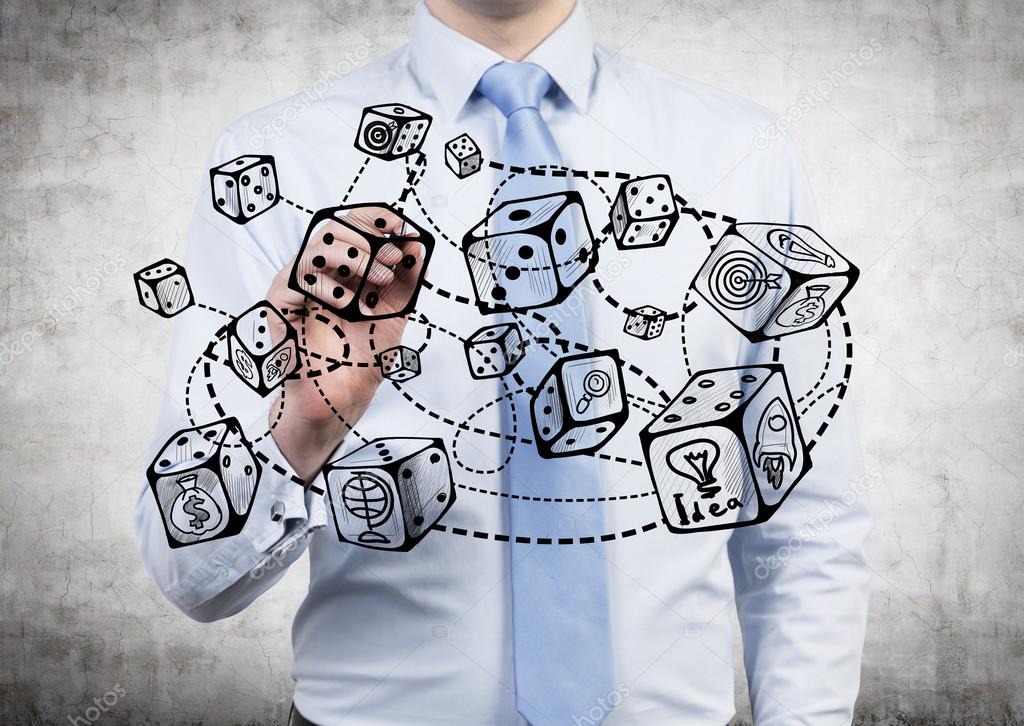 2/3 правды
Назовите 2 правдивых и одно ложное событие по теории 
вероятностей.
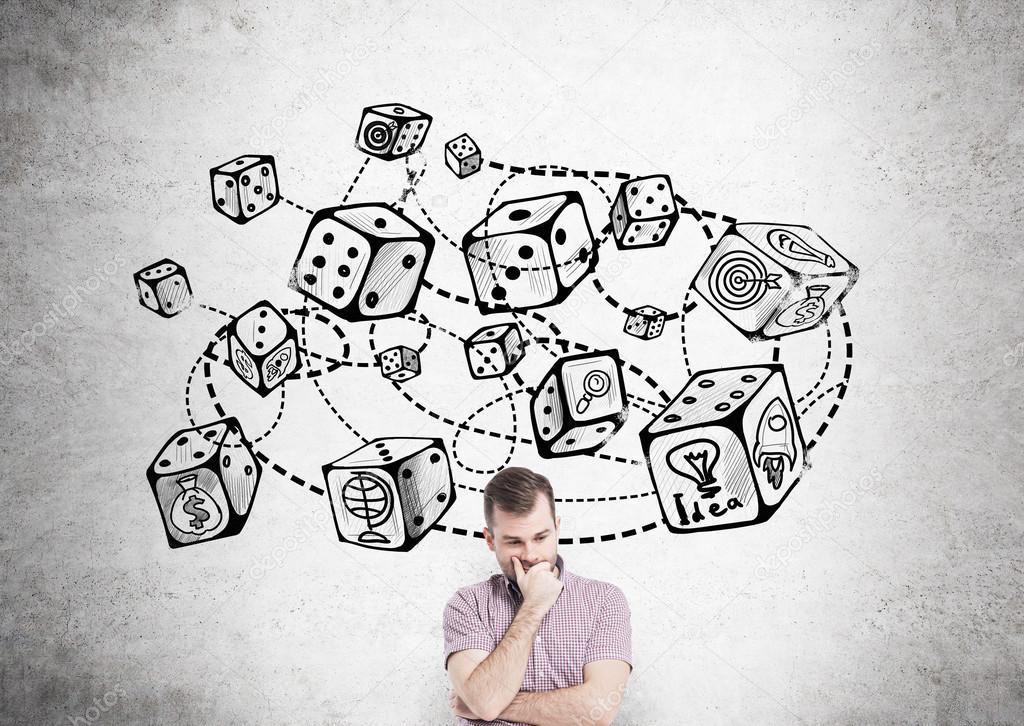 0 не является ни положительным, 
ни отрицательным числом;

2. Приход весны после зимы;

3. Слоны летают.
2/3 правды
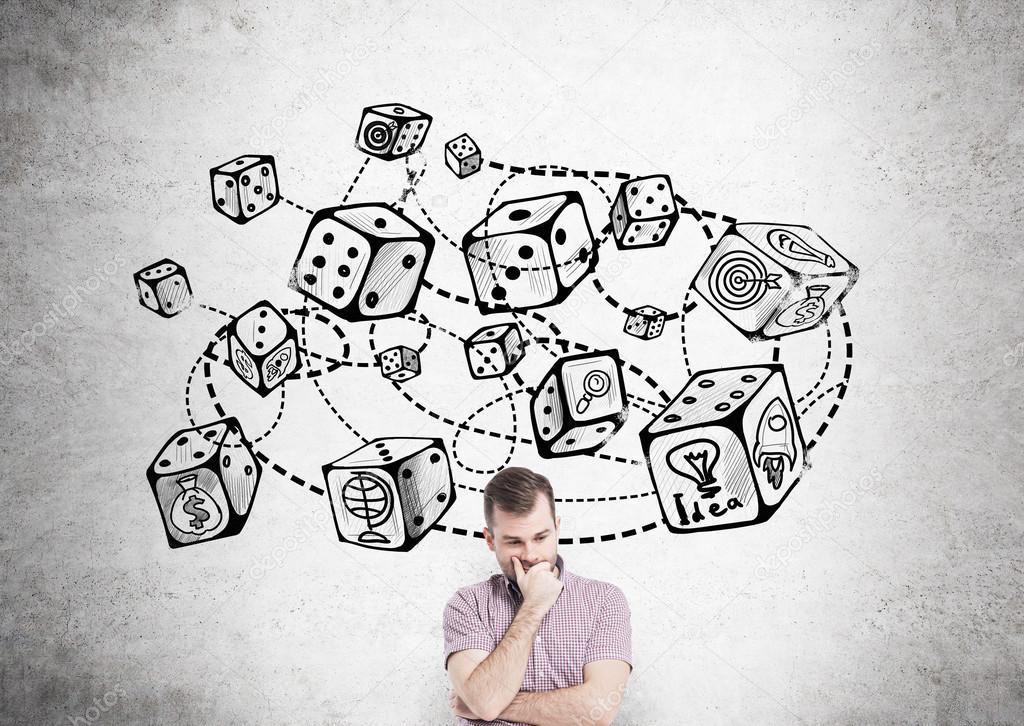 1. Появление 1, 4, 5 при бросании игральной кости ;
2.   Завтра пойдет красный снег;
3. Выпадение герба и выпадение цифры при бросании монеты.
Повторение пройденного материала с помощью игры «Крестики-нолики»
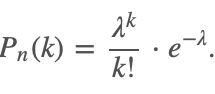 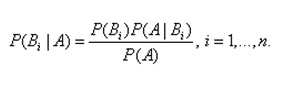 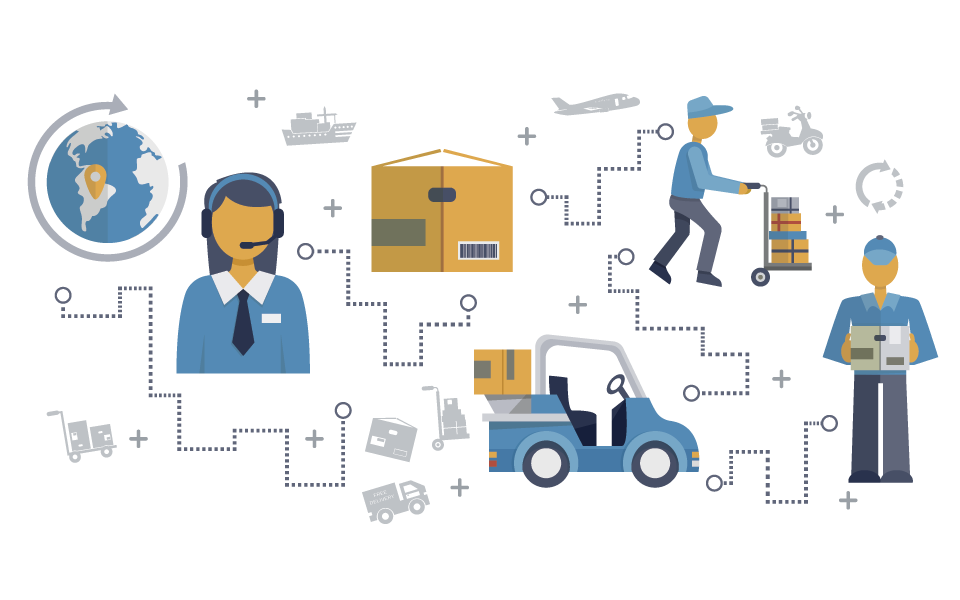 Парадокс Монти Холла
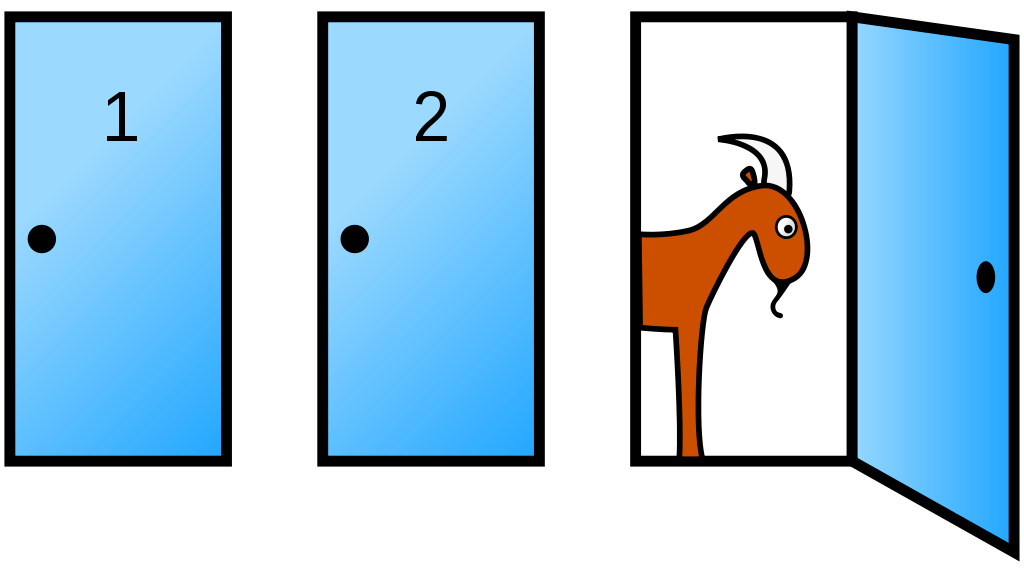 В поисках автомобиля игрок выбирает дверь № 1. Тогда ведущий открывает 3-ю дверь, за которой находится коза, и предлагает игроку изменить свой выбор на дверь № 2. Стоит ли ему это делать?